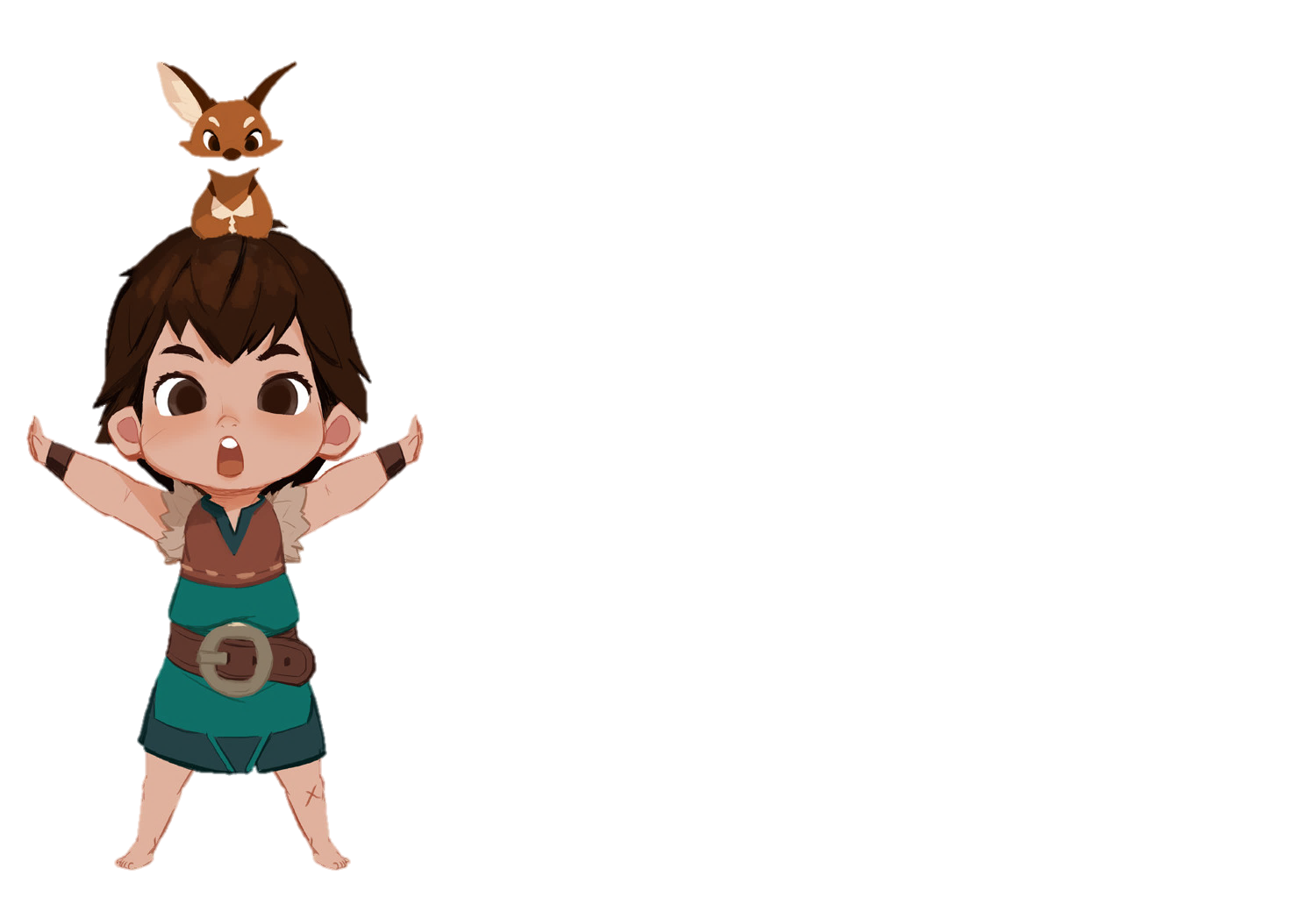 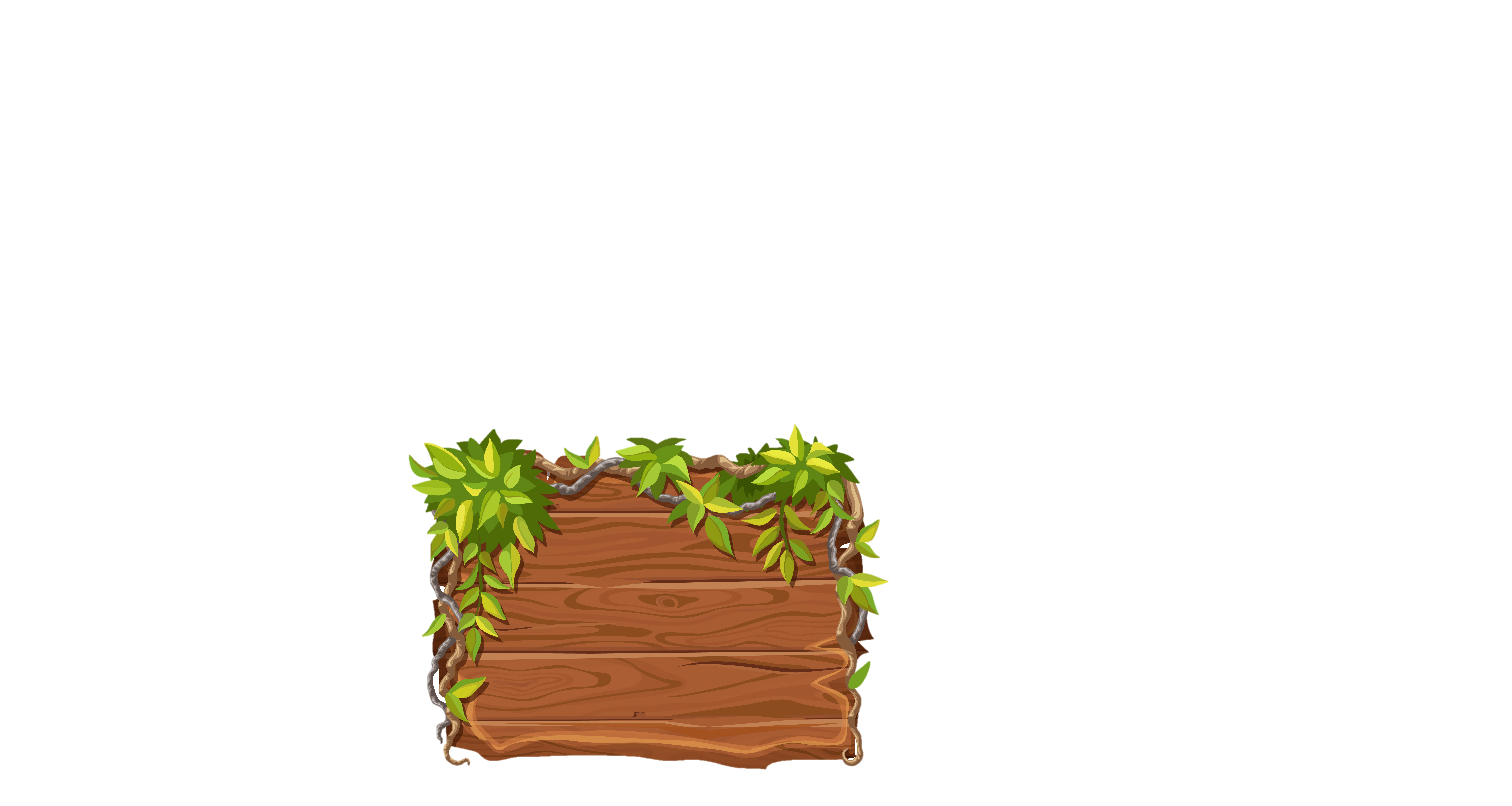 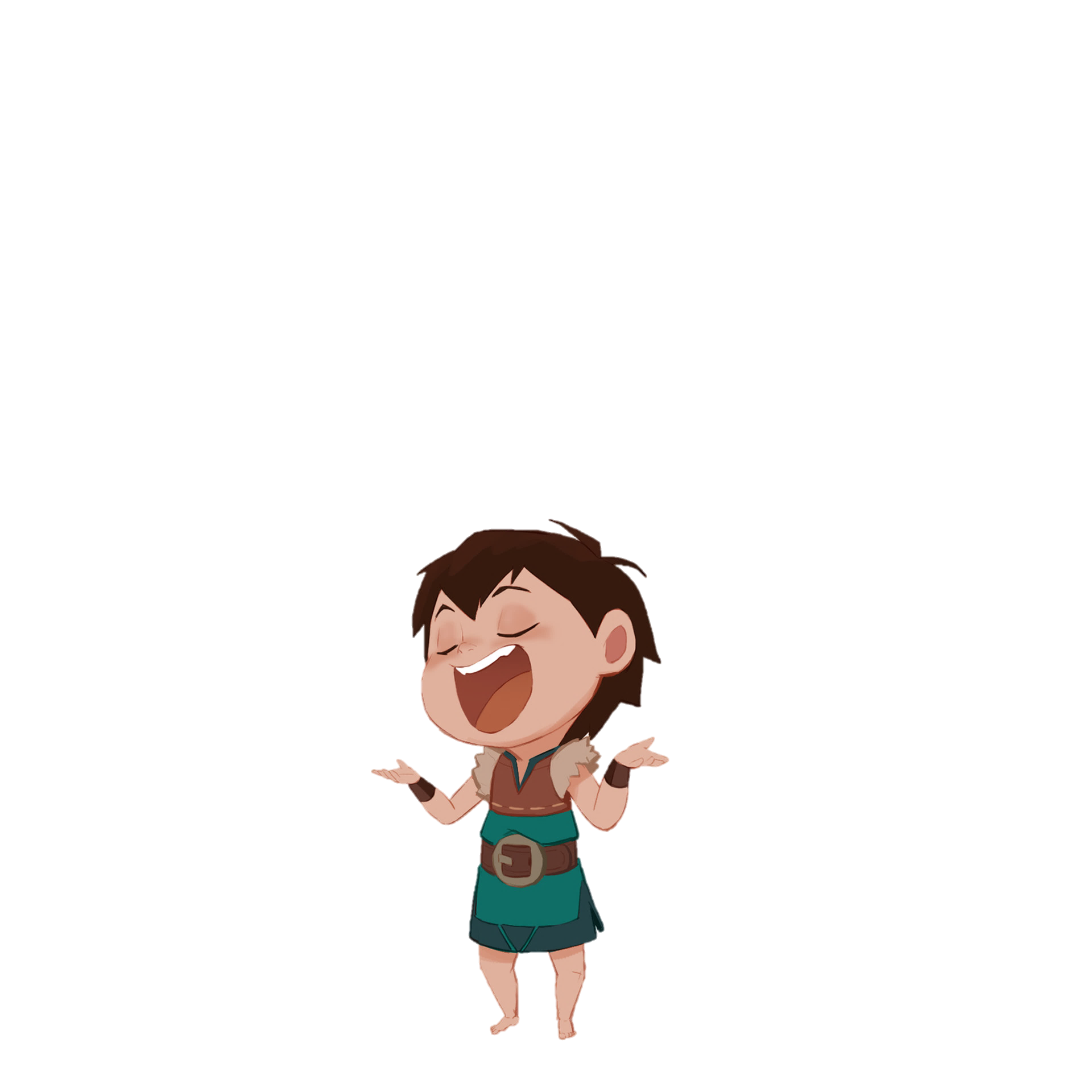 VẬN DỤNG
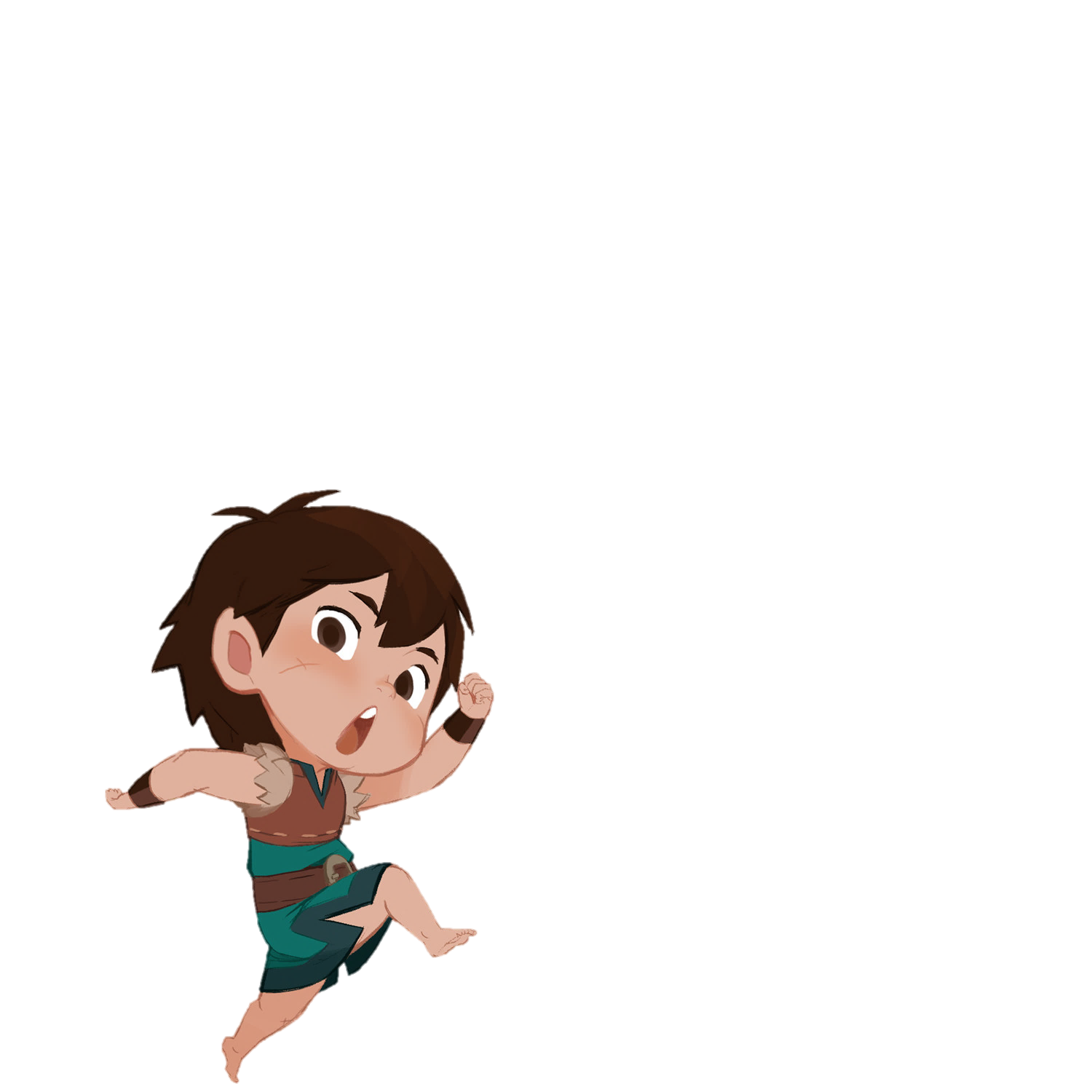 3
Mỗi lần vượt qua thử thách bạn sẽ xây dựng được một ngôi nhà trên mảnh đất này.
KHÁM PHÁ VÙNG ĐẤT MỚI
2
1
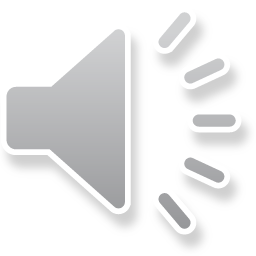 3
2
1
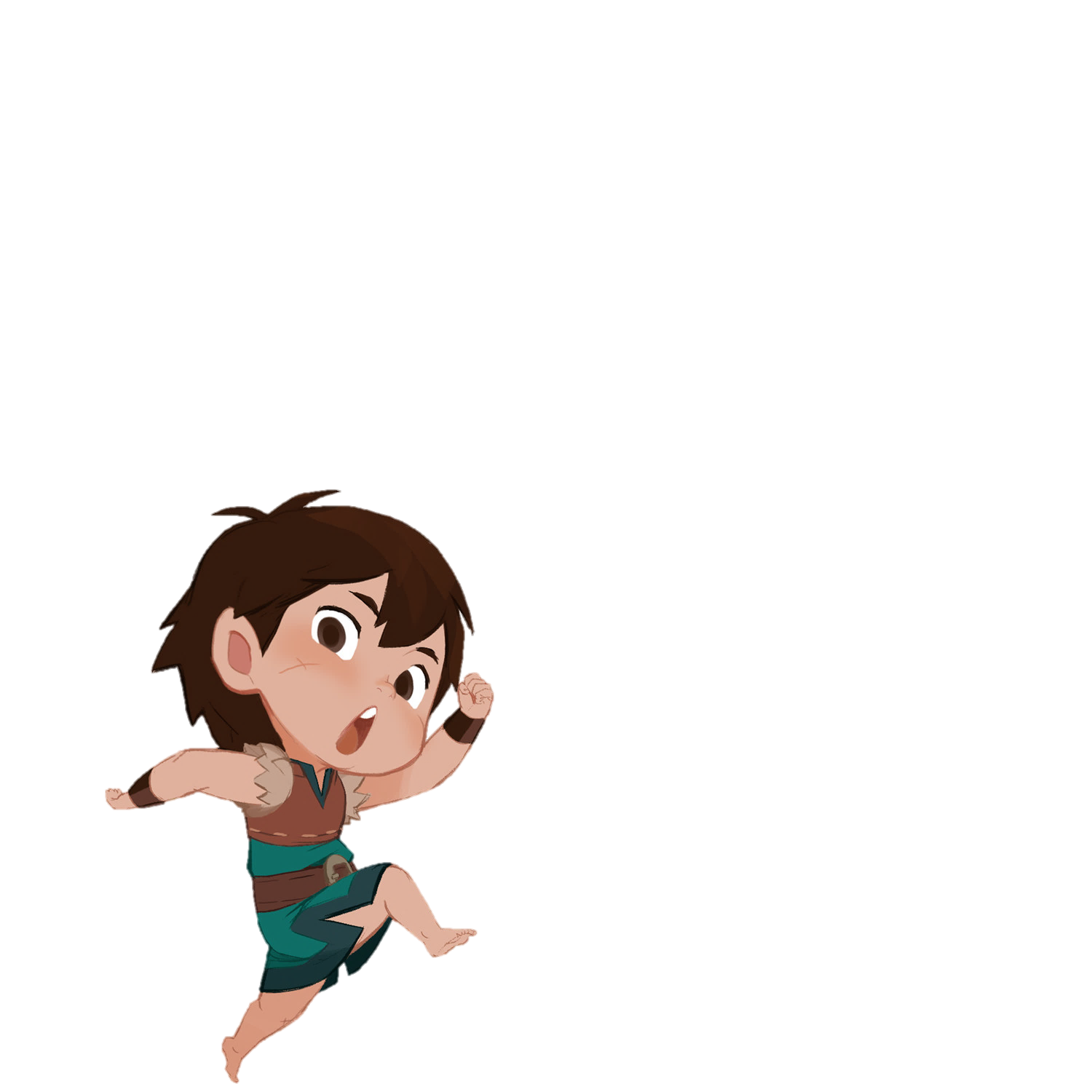 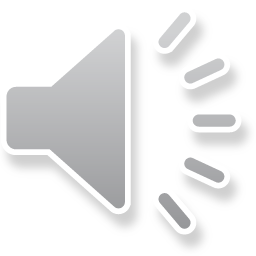 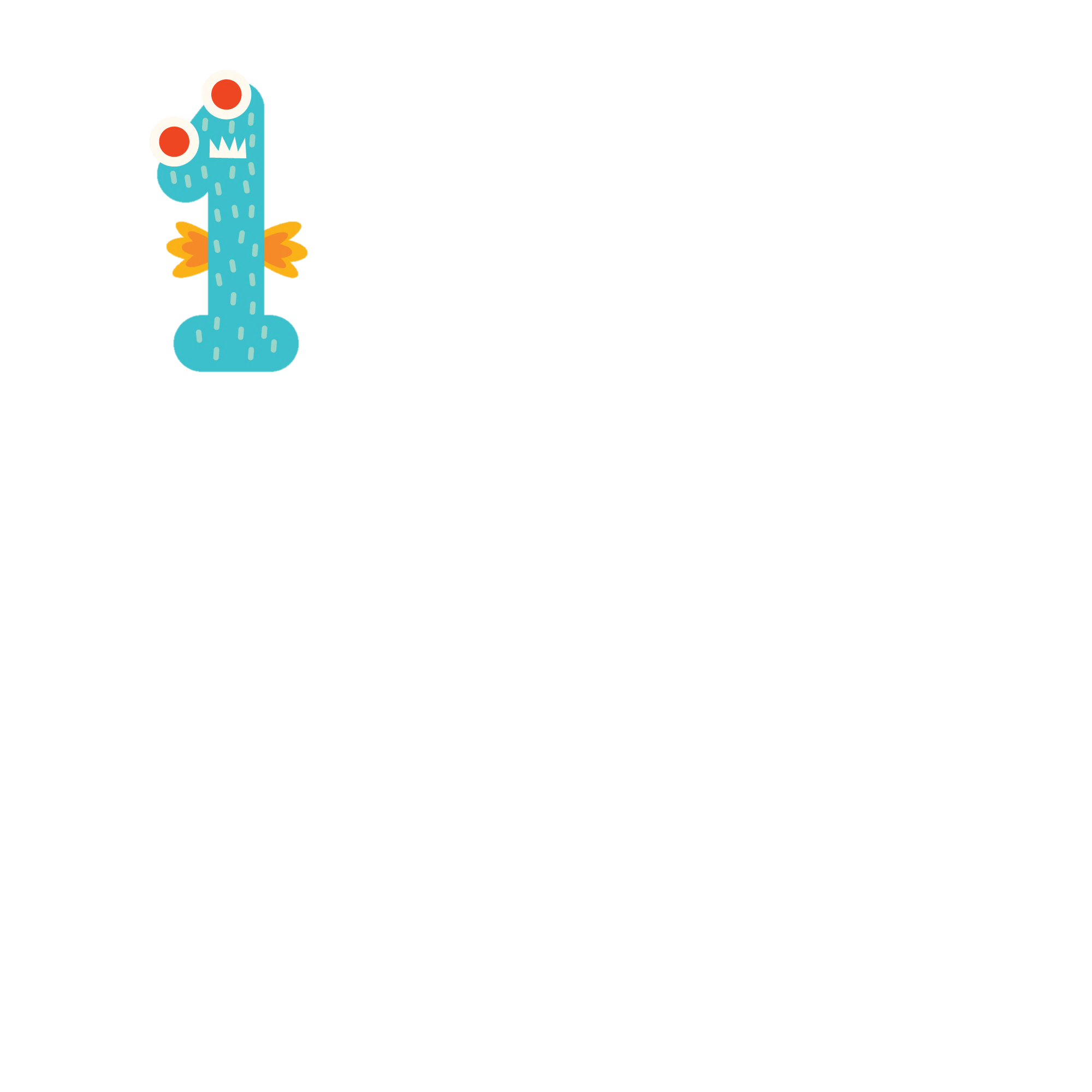 4
3
5
8
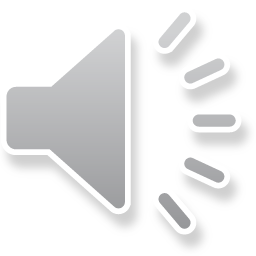 Viết số
Đọc số
76 cm3
Bảy mươi sáu xăng-ti-mét khối
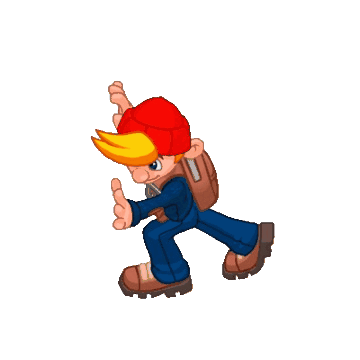 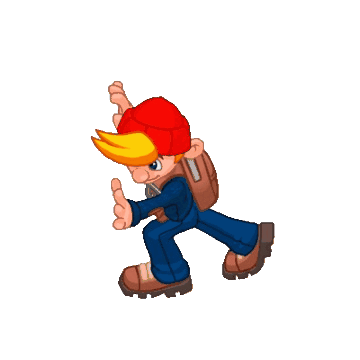 Viết vào ô trống
519 dm3
Năm trăm mười chín đề - xi - mét khối
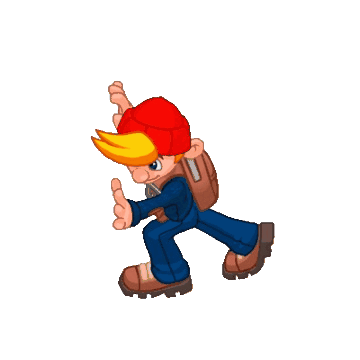 85,08 dm3
Tám mươi lăm phẩy không tám đề - xi – mét khối
cm3
Bốn phần năm xăng – ti – mét khối
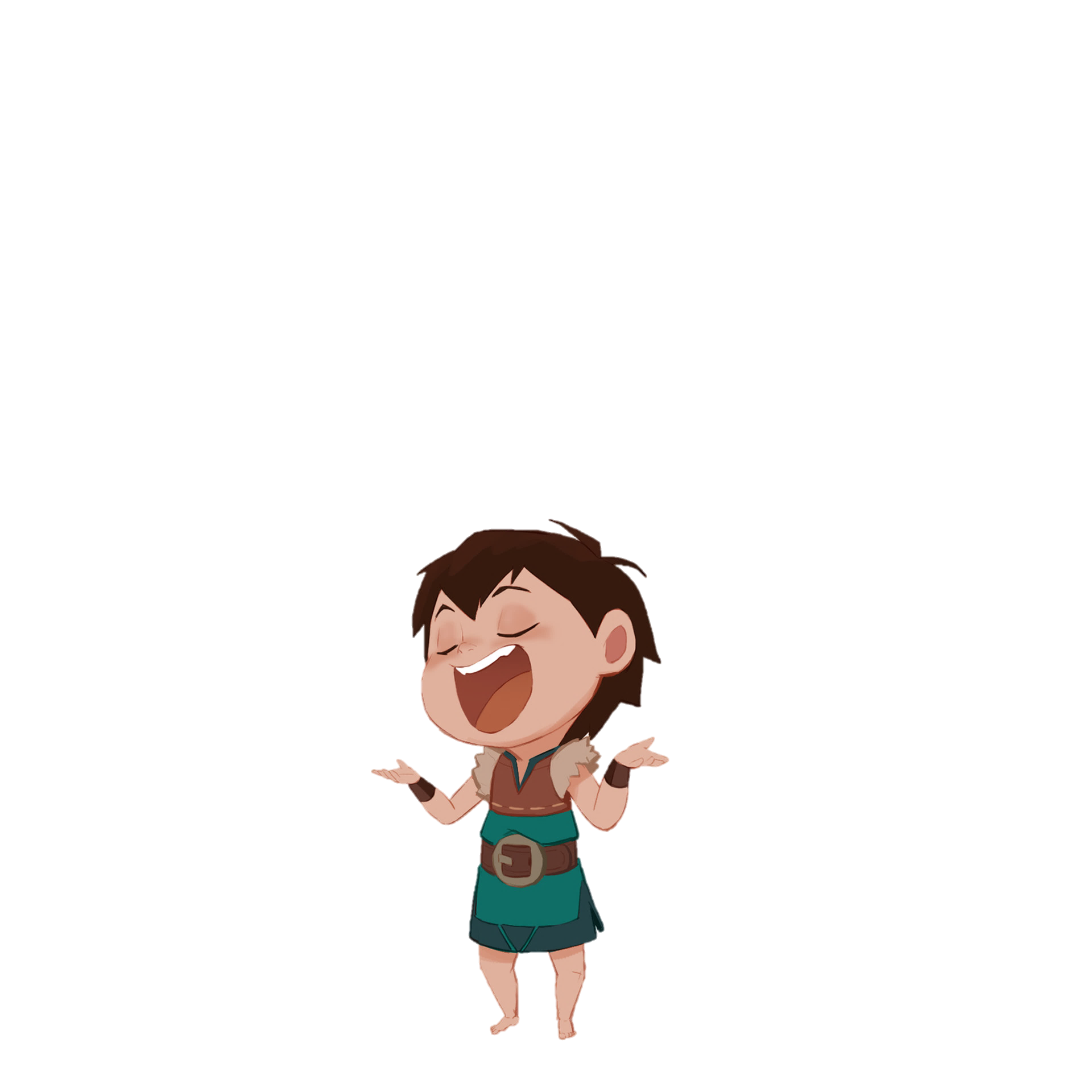 192 cm3
Một trăm chín mươi hai xăng – ti – mét khối
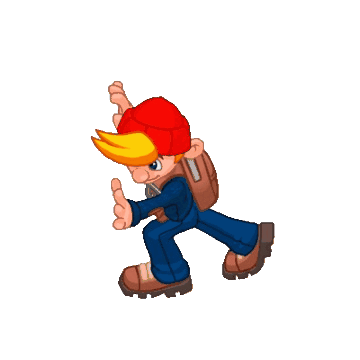 2001 dm3
Hai nghìn không trăm linh một đề - xi – mét khối
cm3
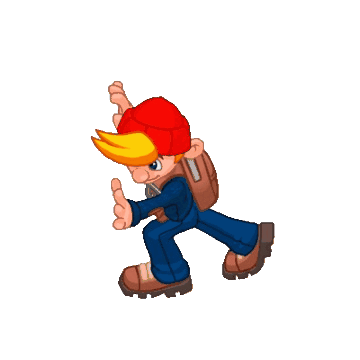 Ba phần tám xăng – ti – mét khối
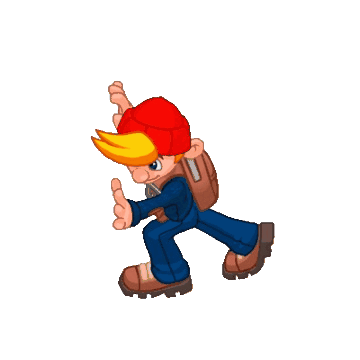 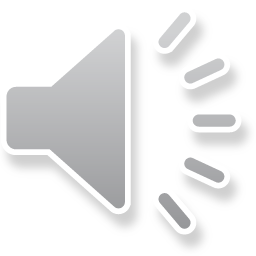 3
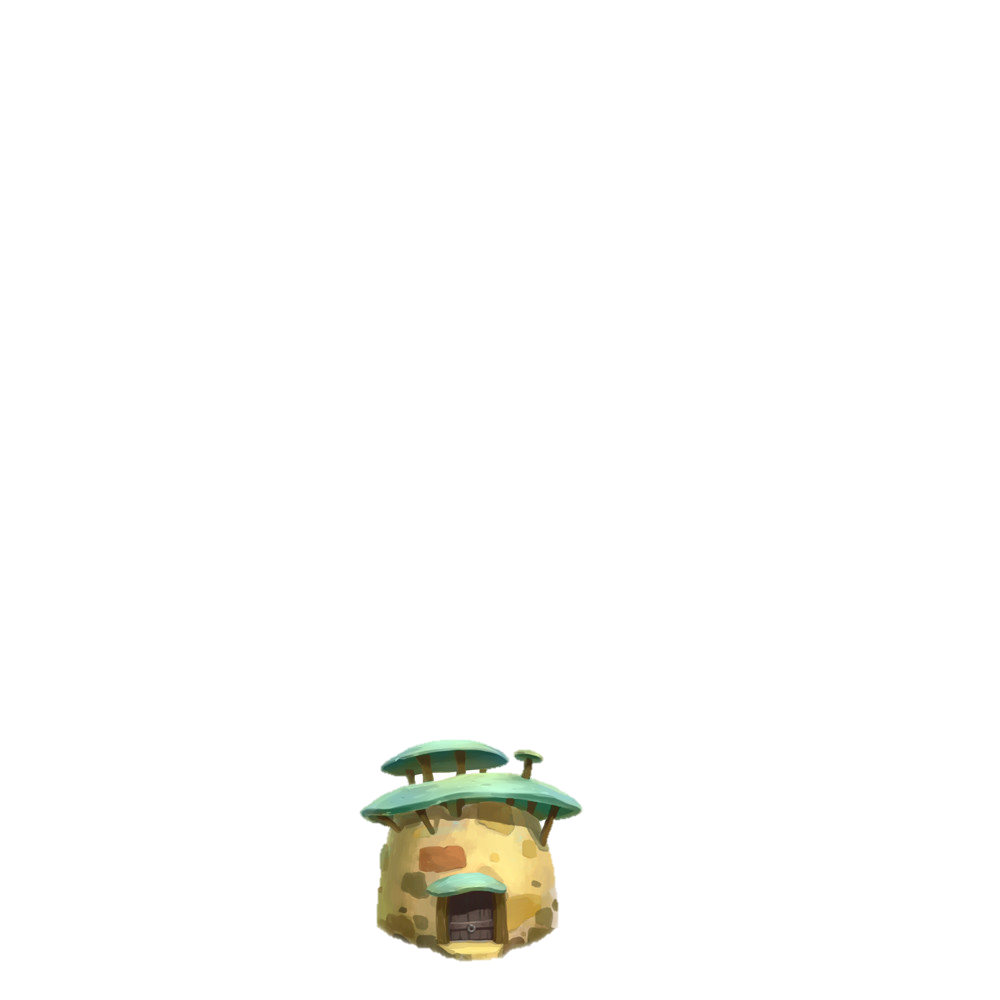 2
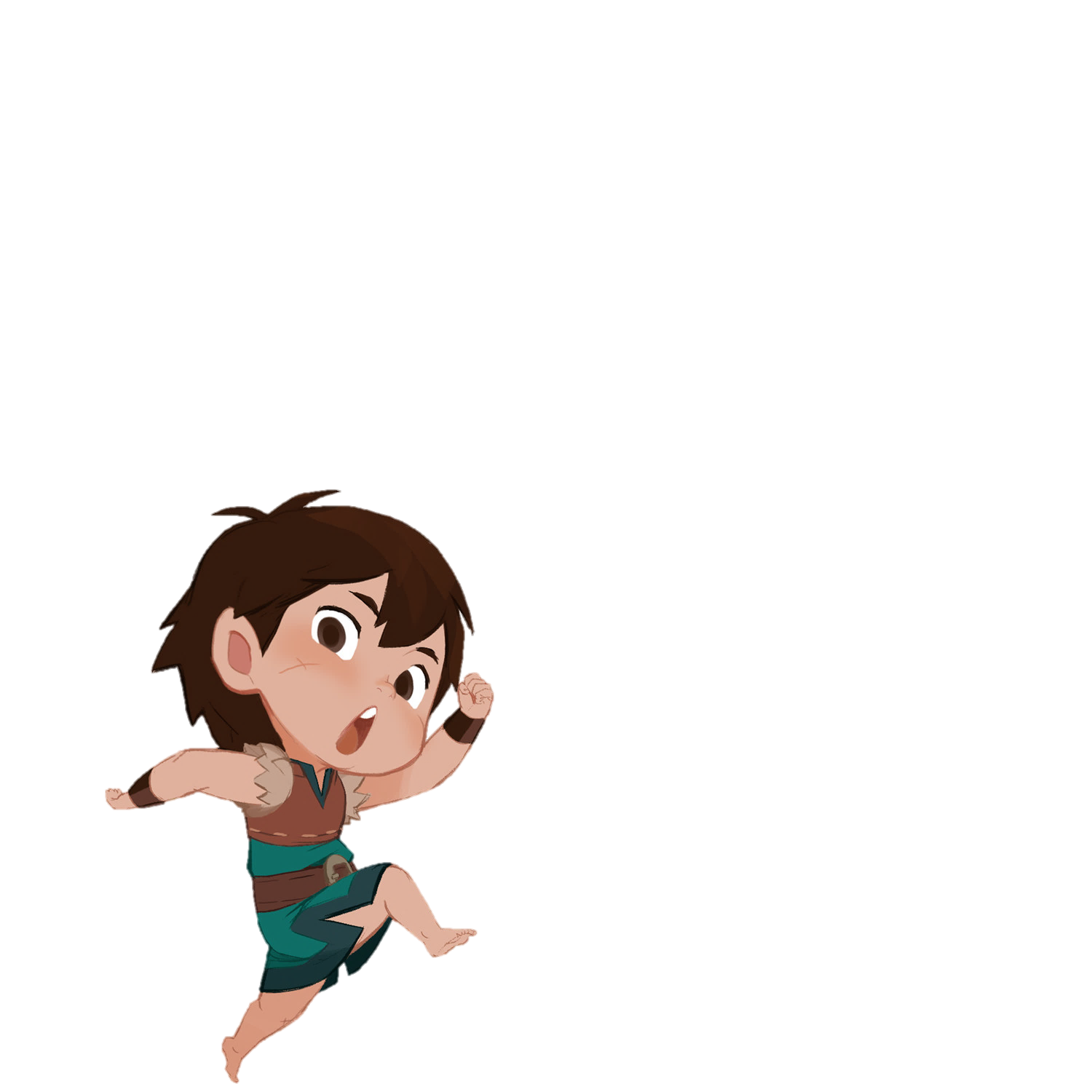 1
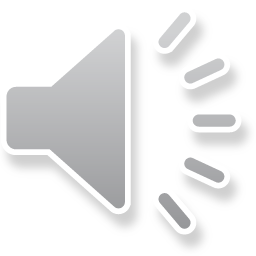 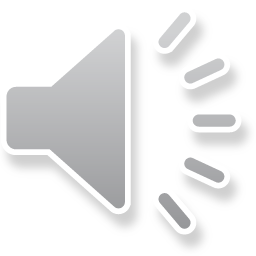 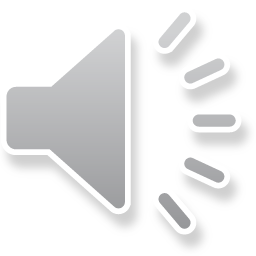 3
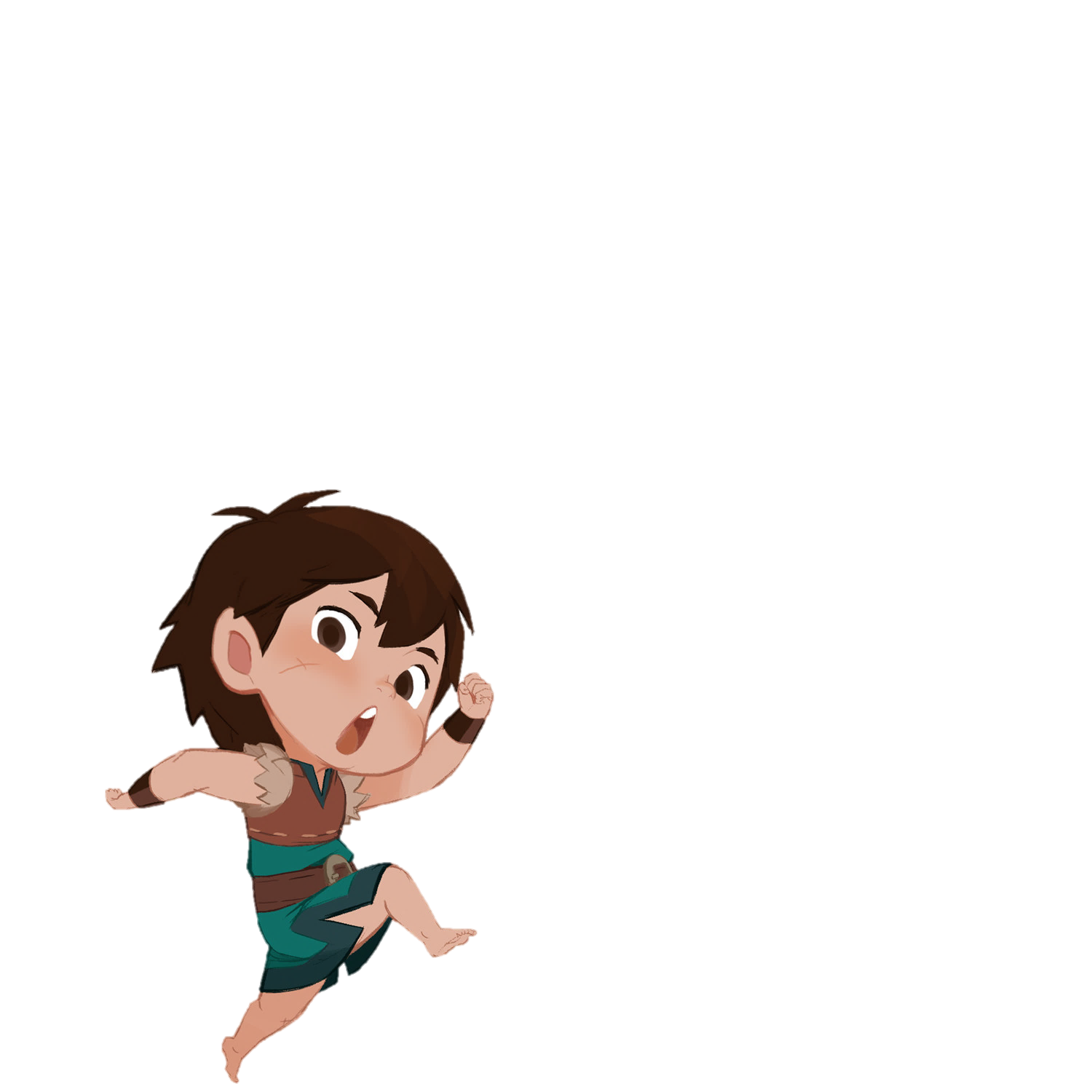 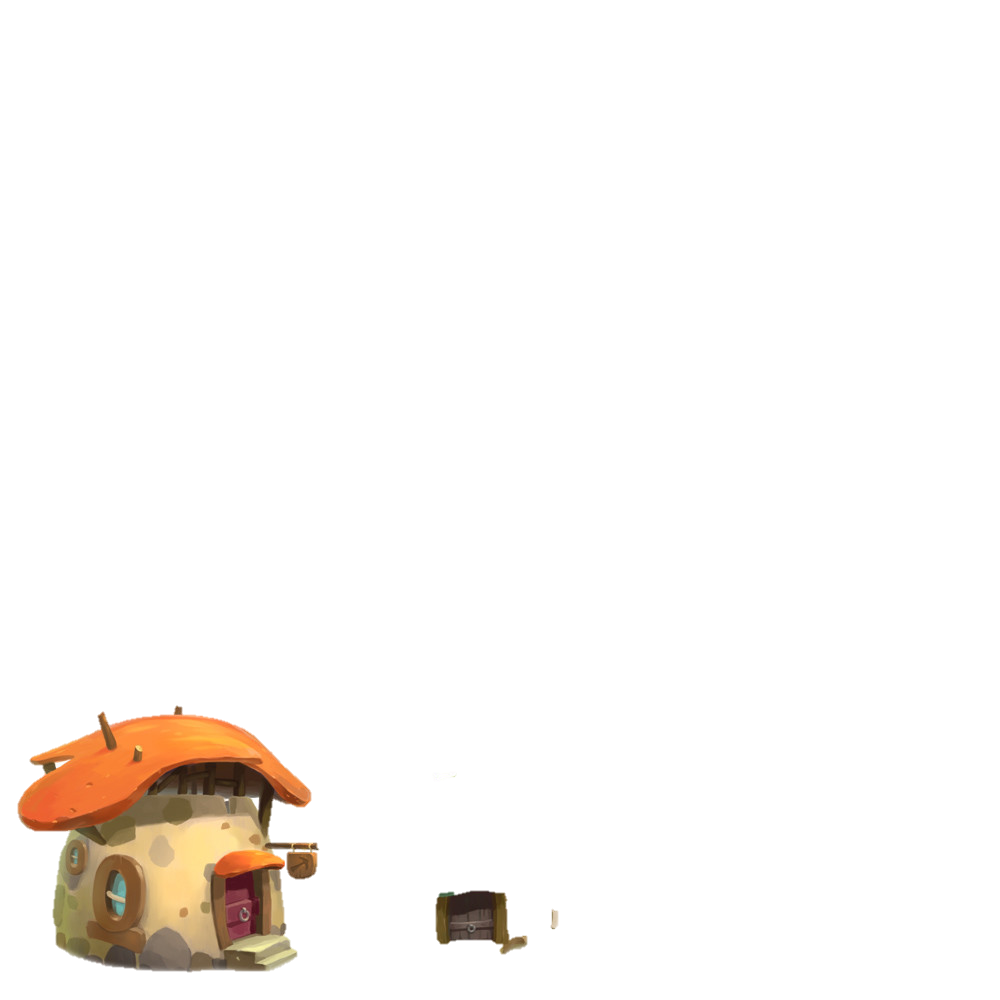 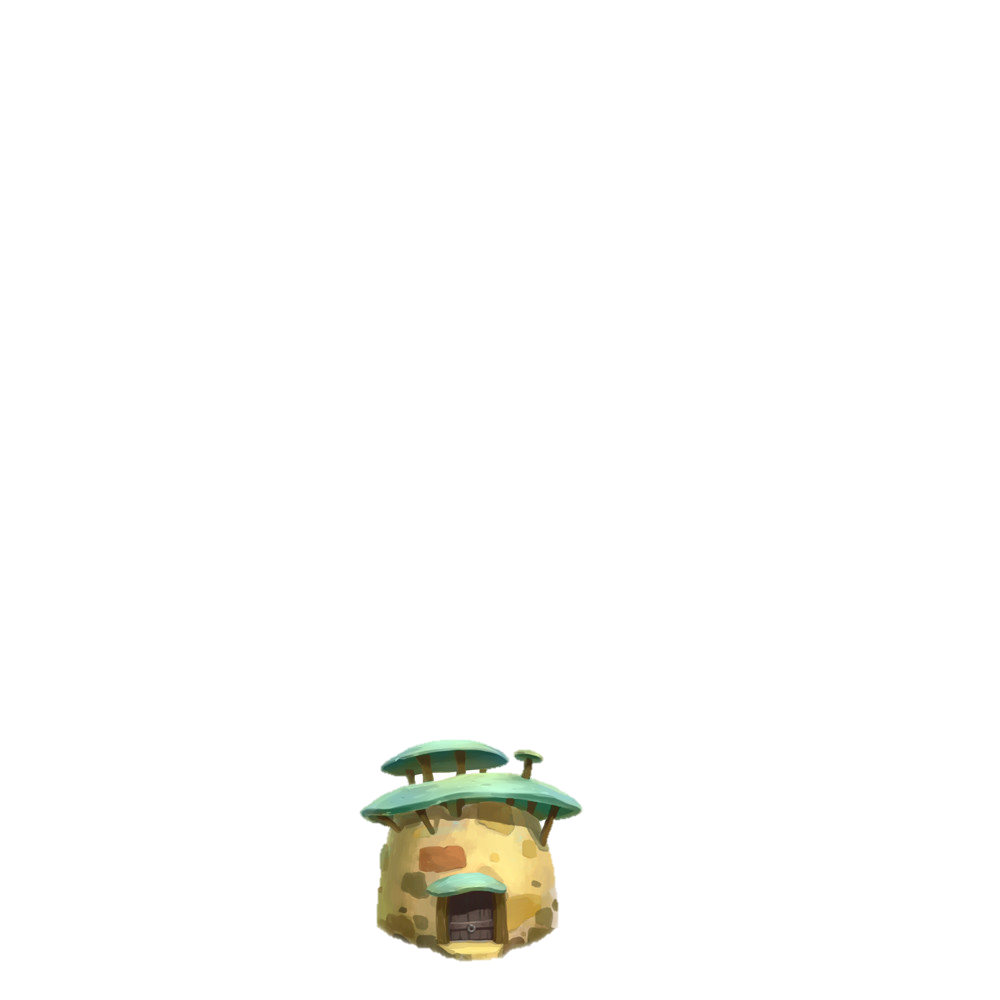 2
1
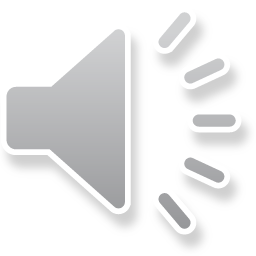 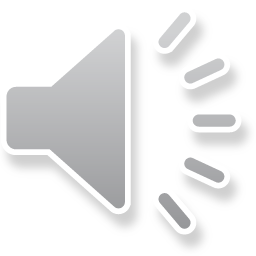 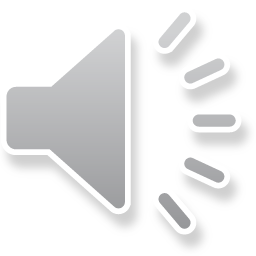 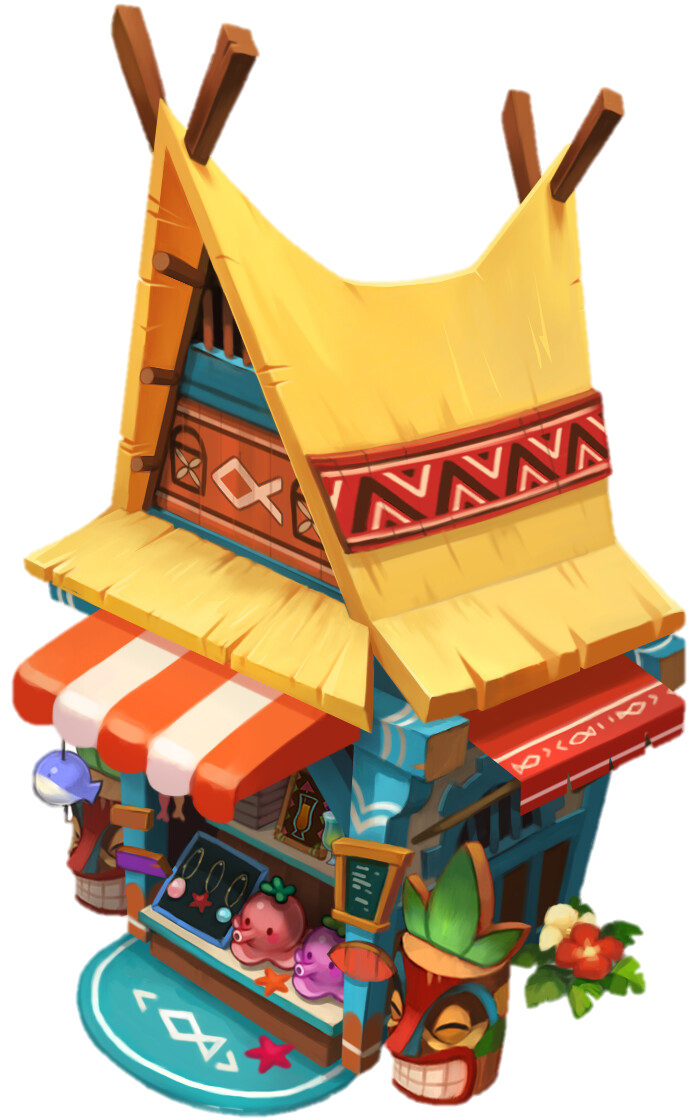 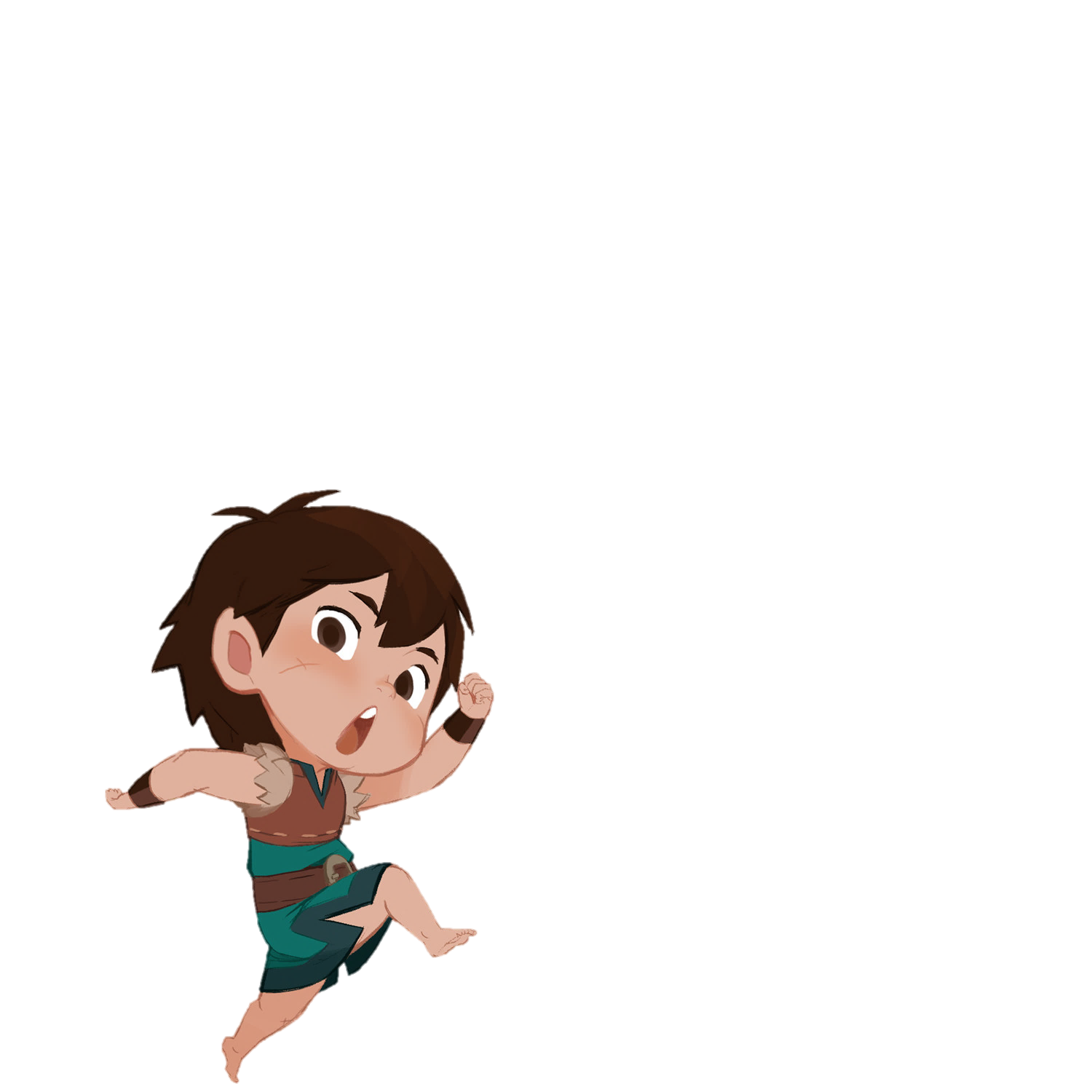 3
YEAH! CẢM ƠN CÁC BẠN NHÉ!
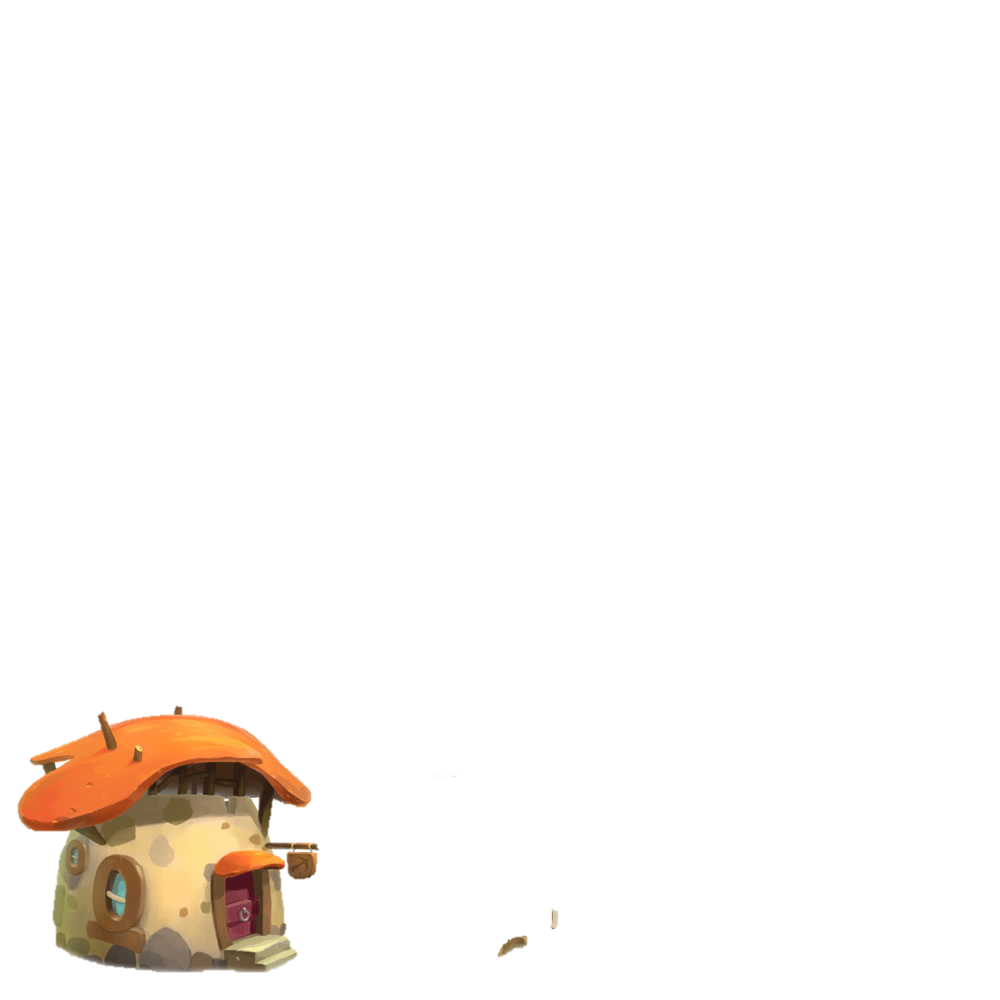 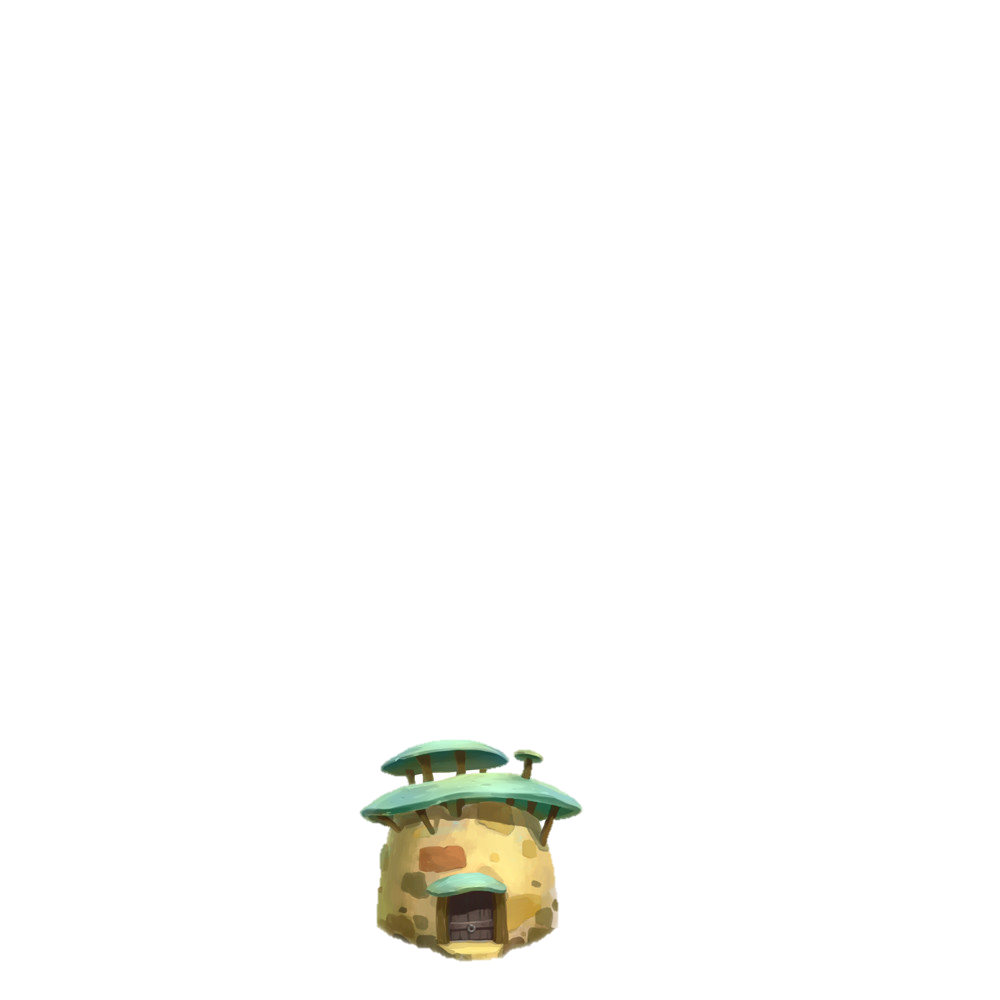 1
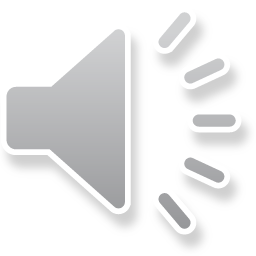 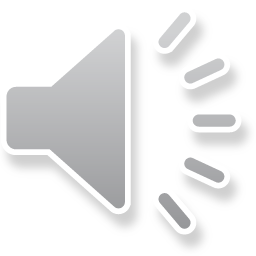 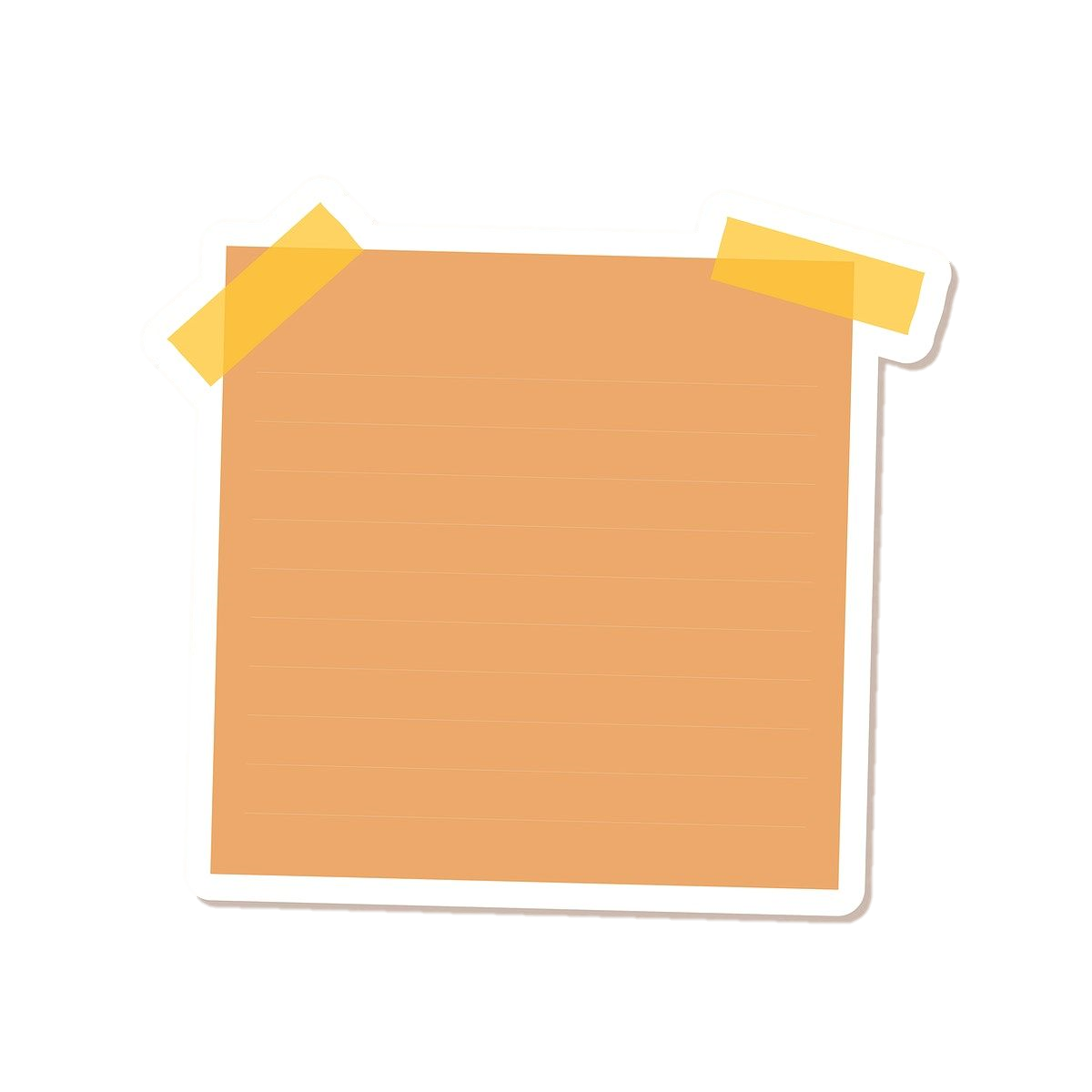 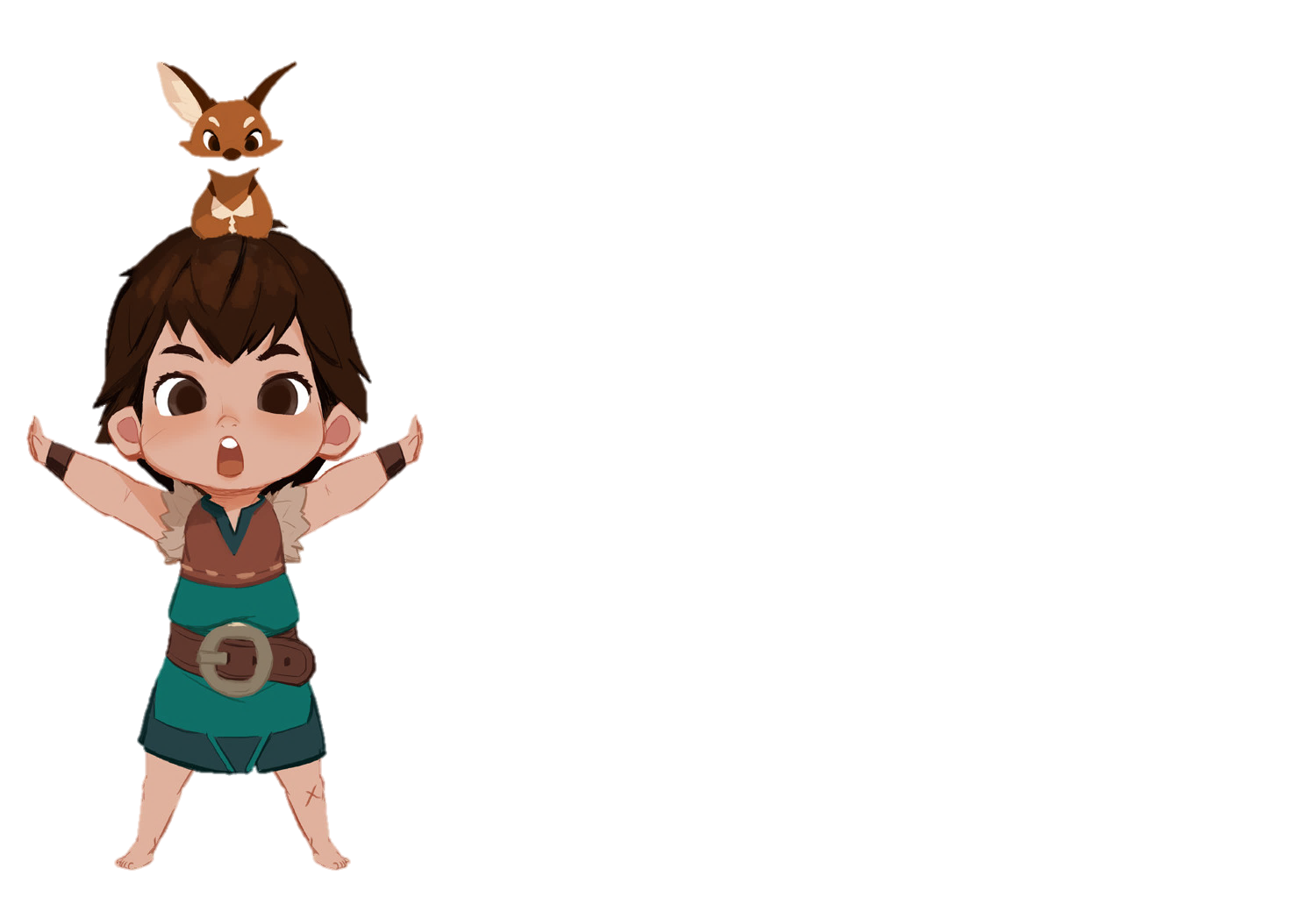 Dặn dò
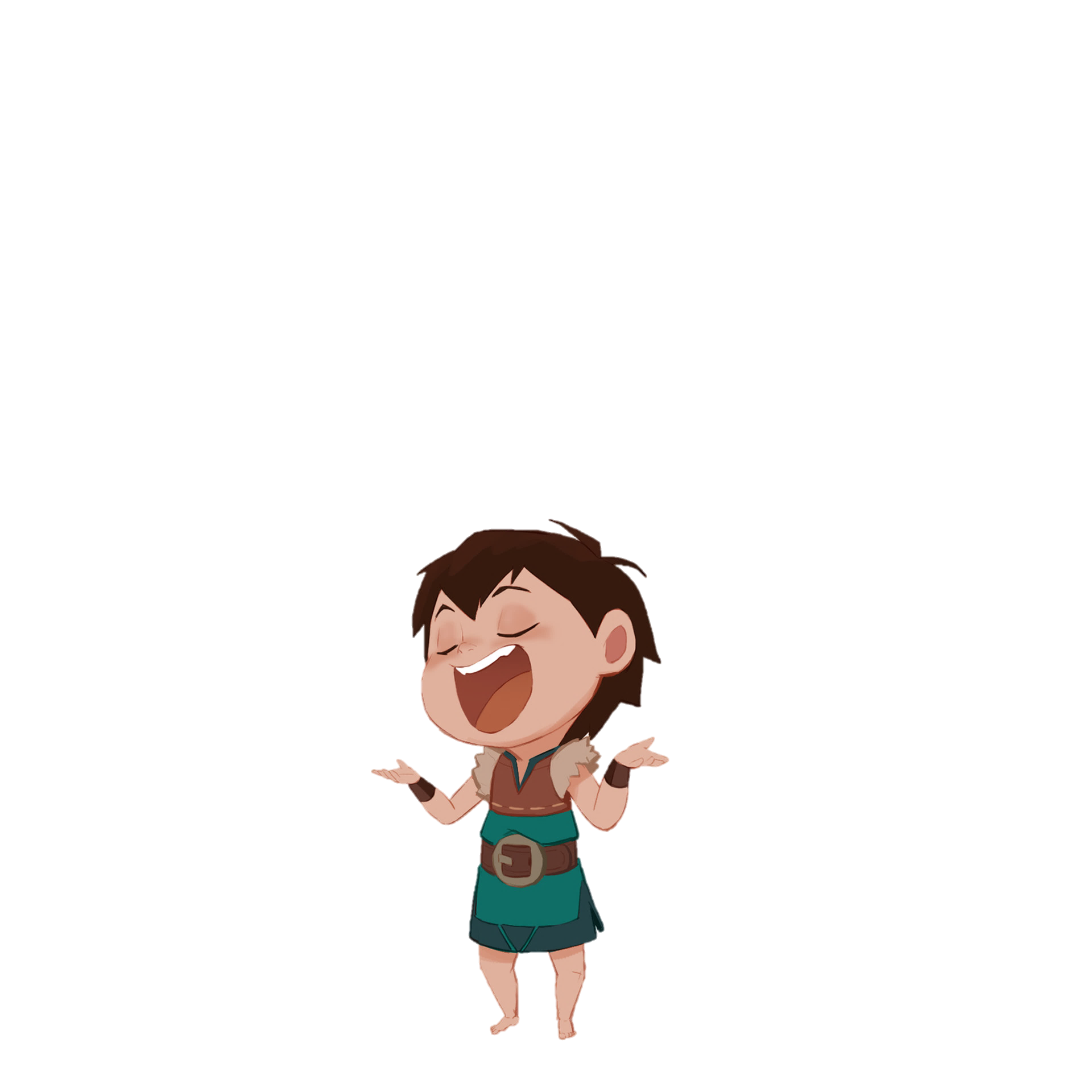 Ôn lại bài
Chuẩn bị bài tiếp theo
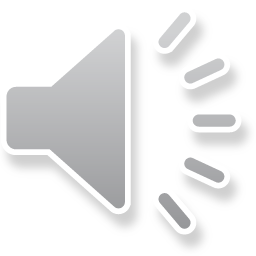 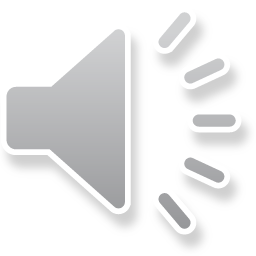 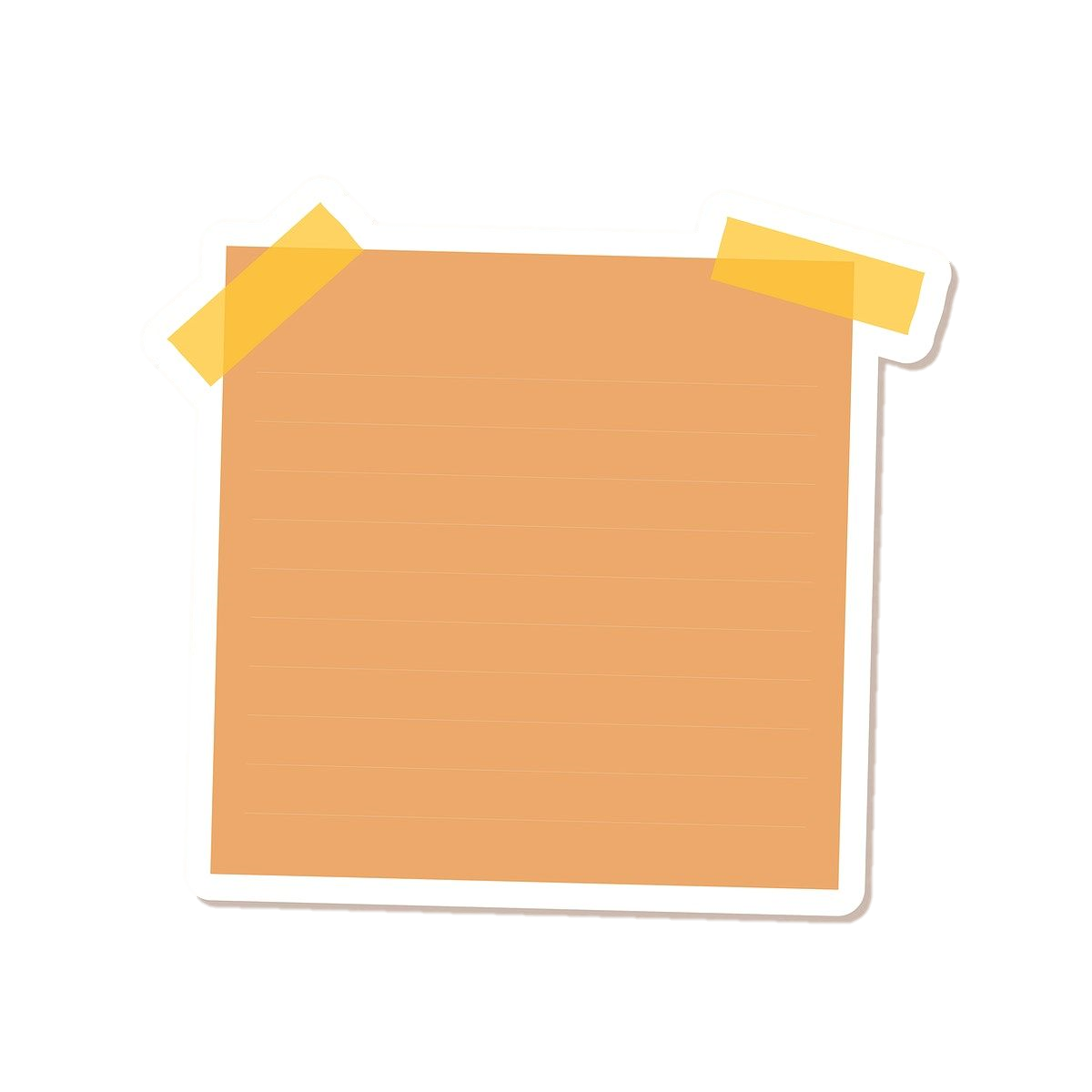 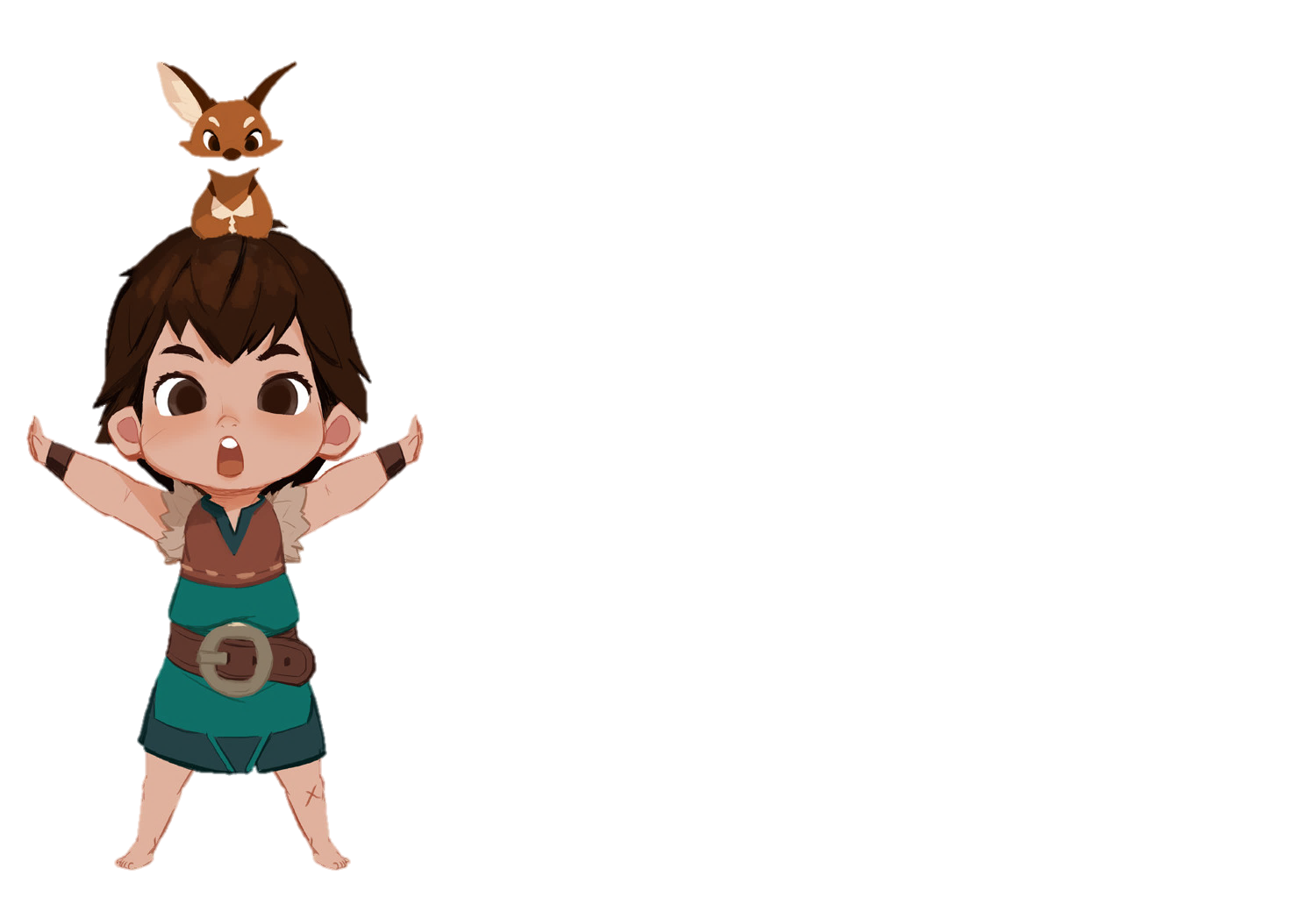 Chúc các bạn học tốt
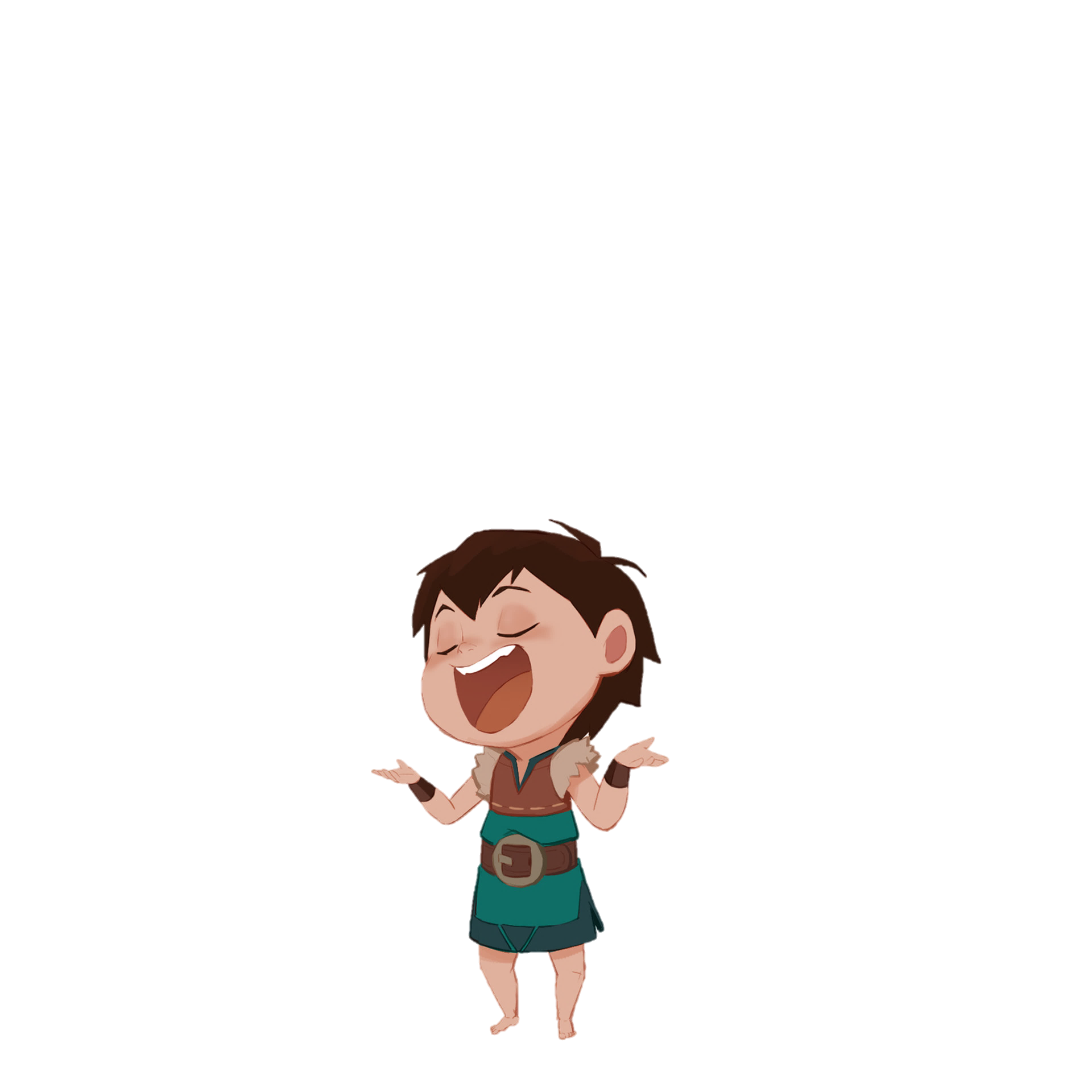 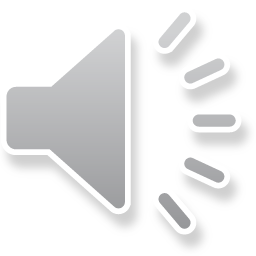